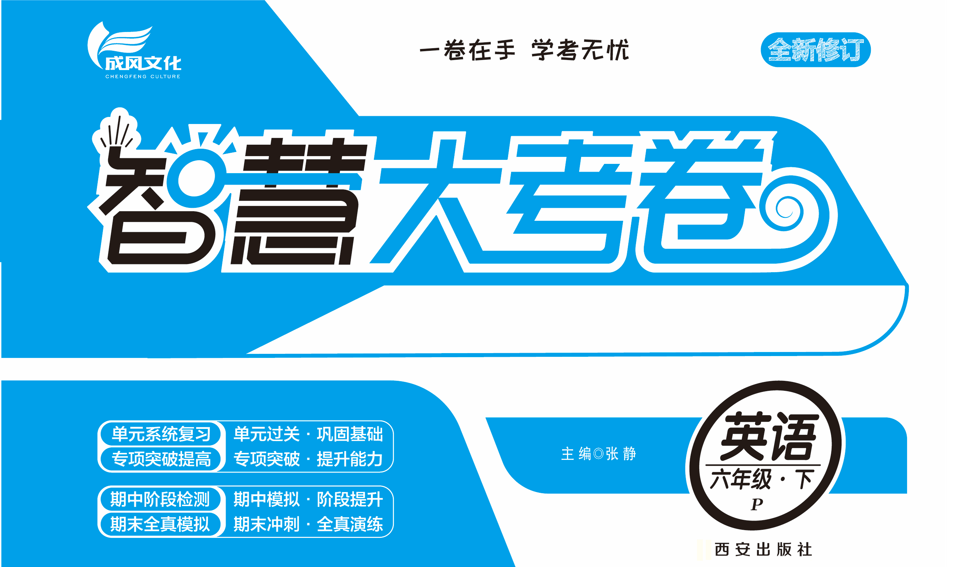 大考卷  6下英语试卷教用
期末测试卷（2）
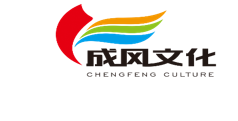 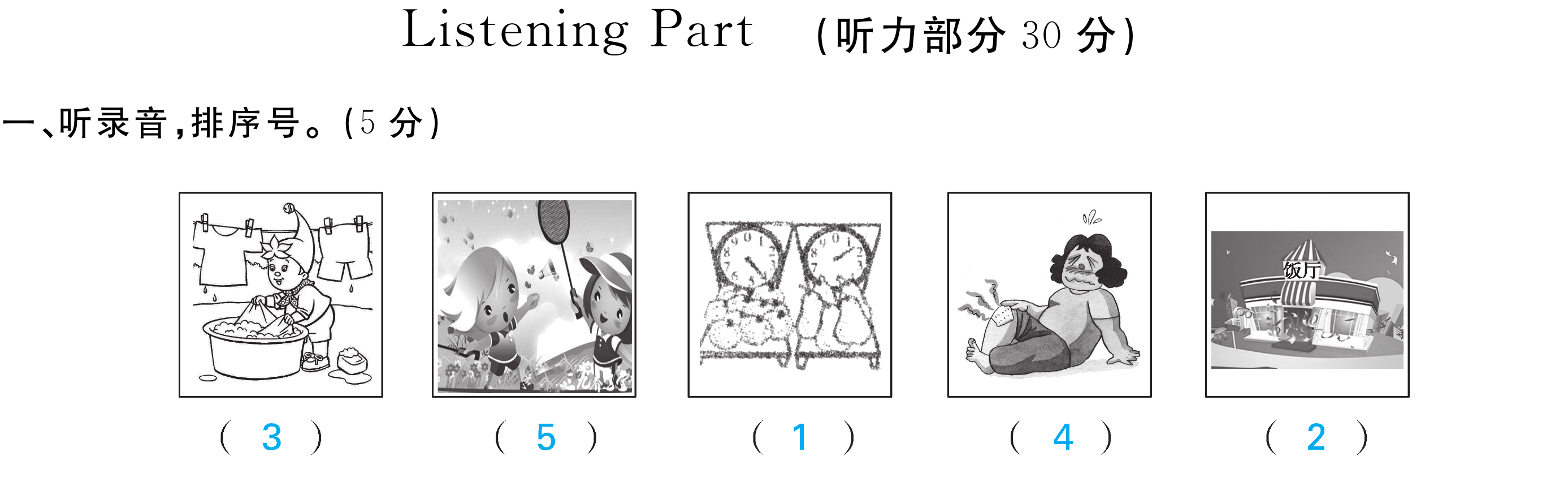 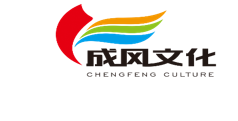 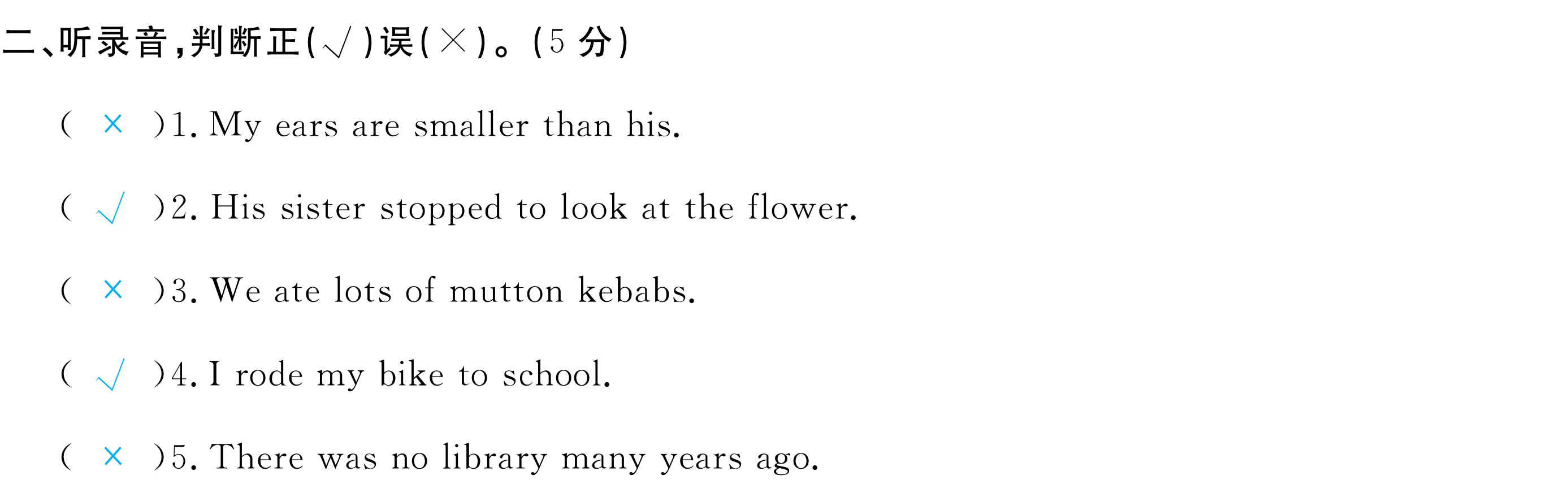 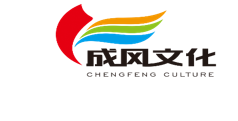 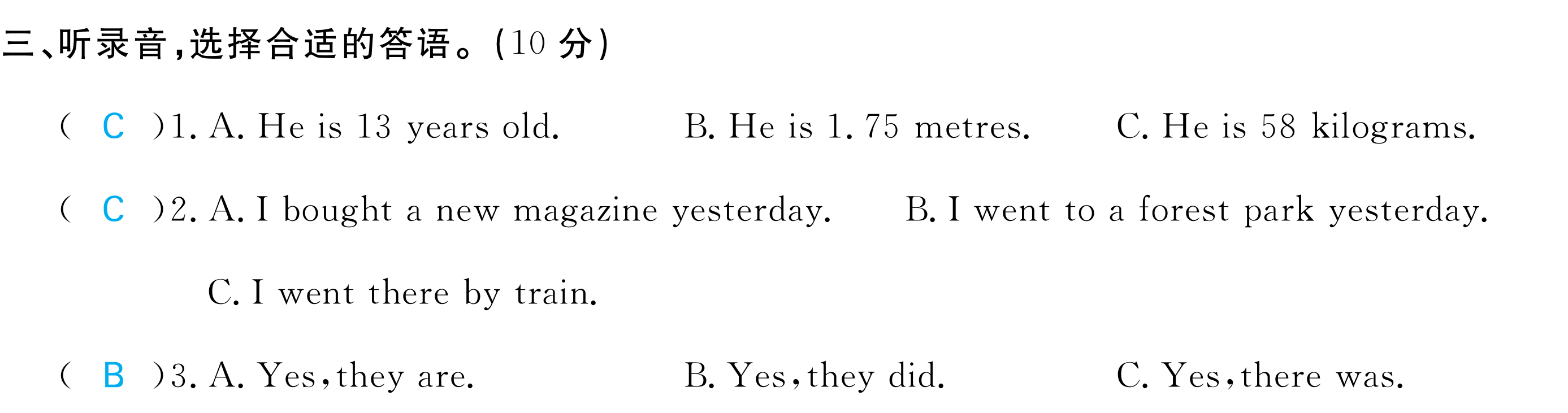 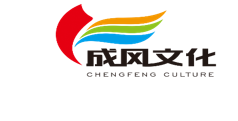 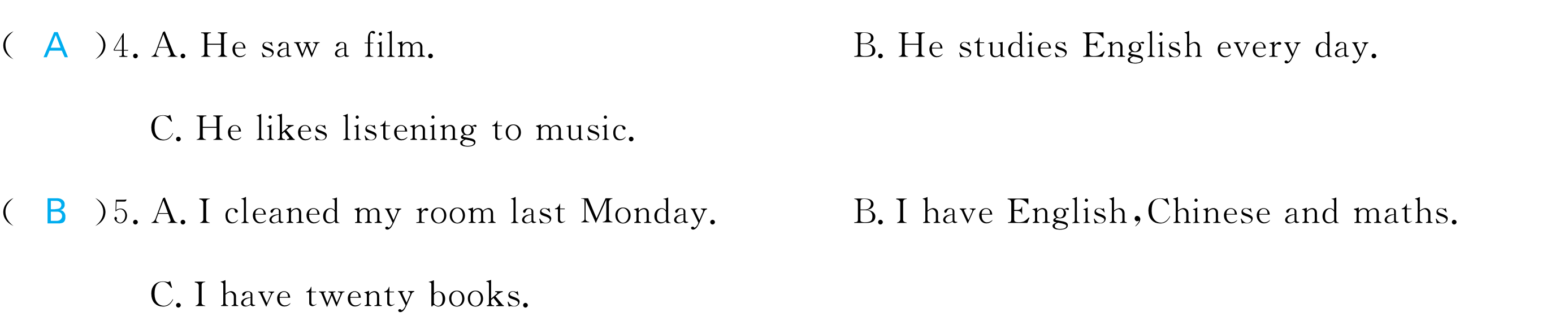 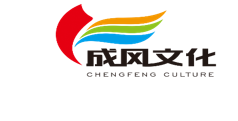 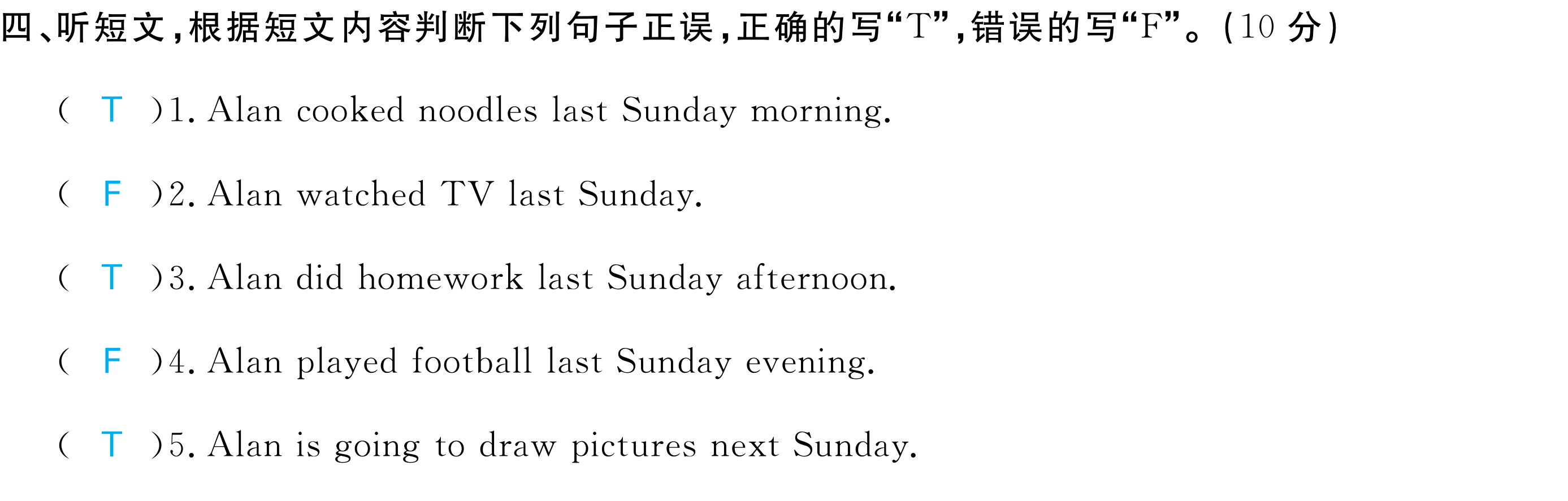 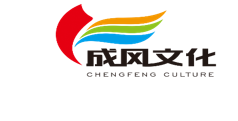 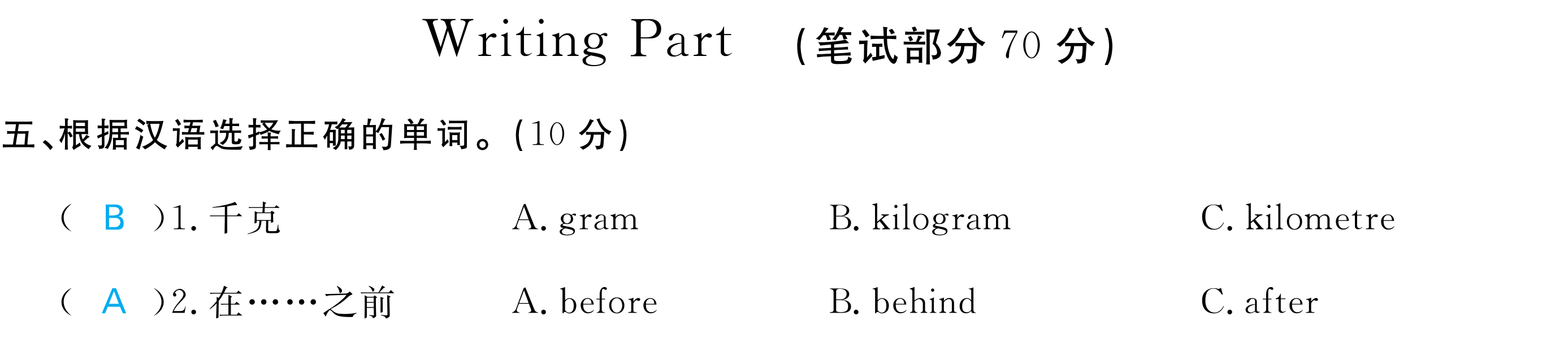 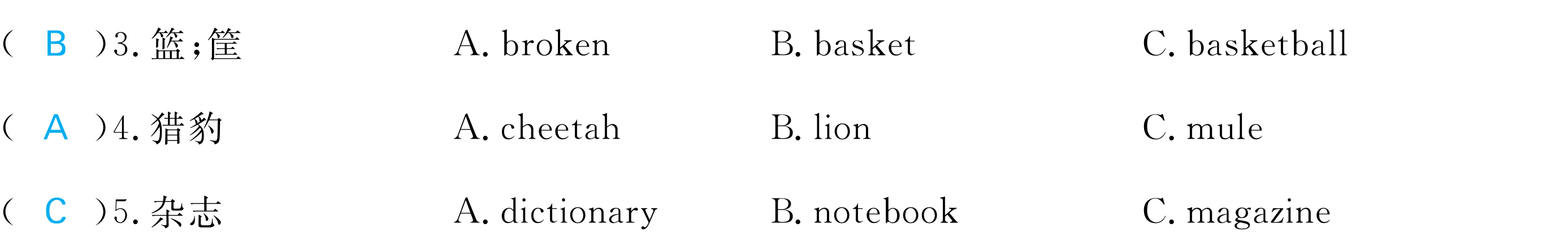 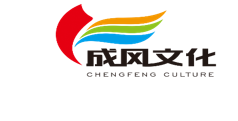 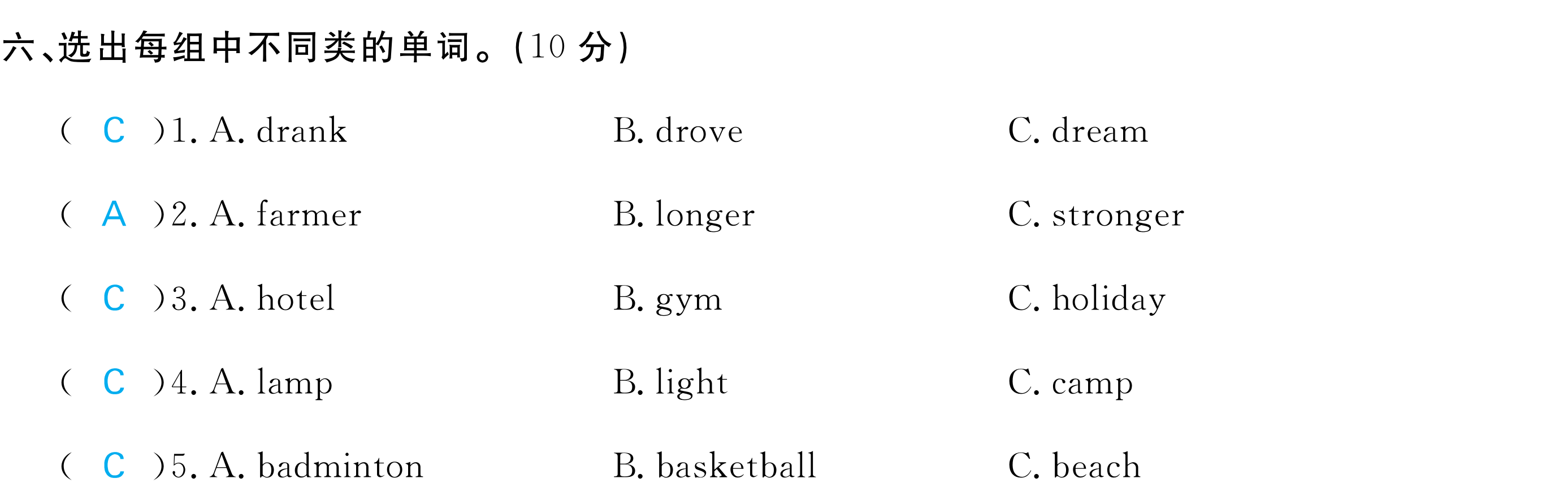 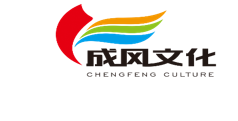 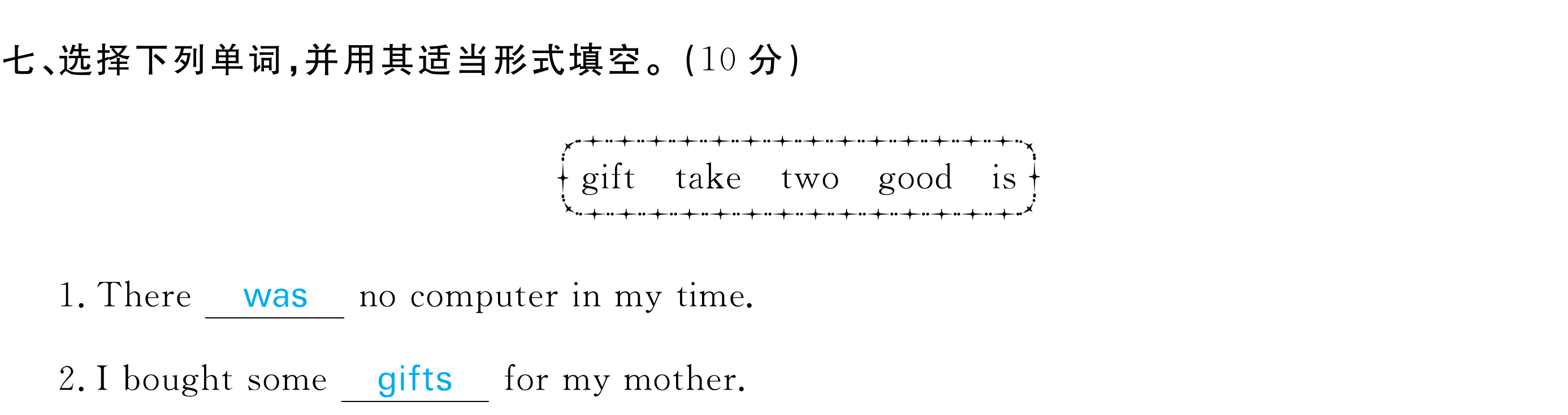 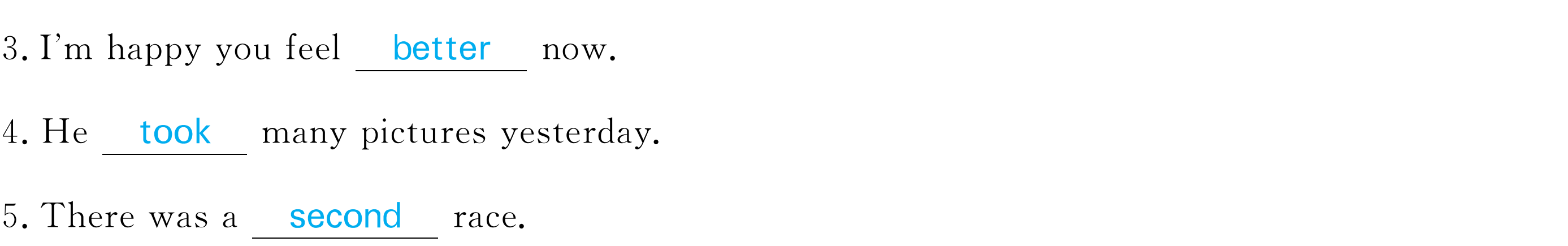 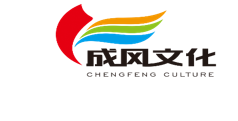 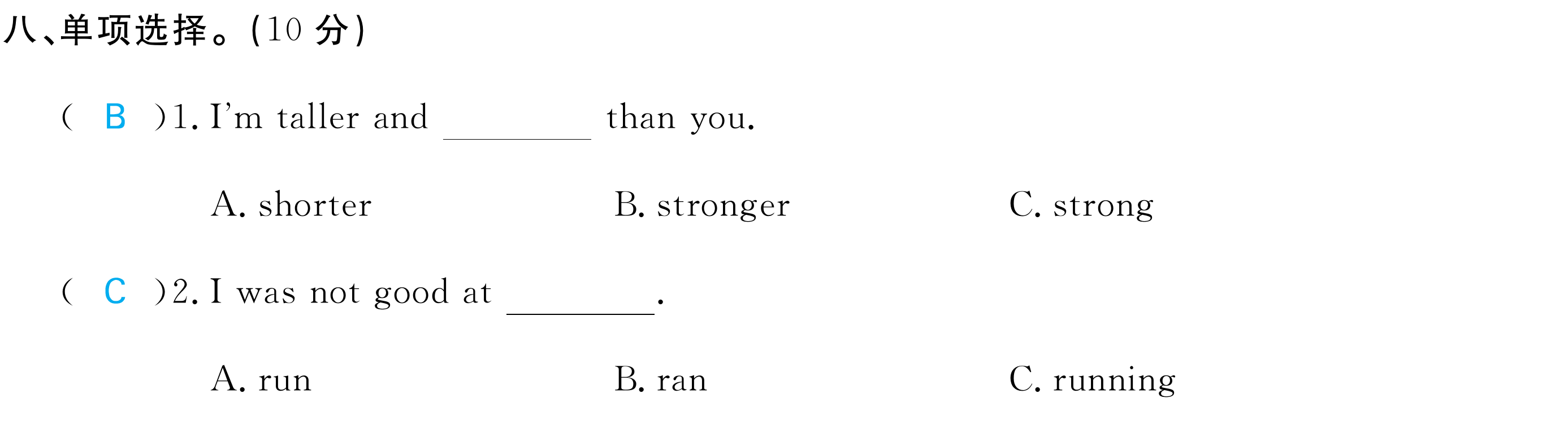 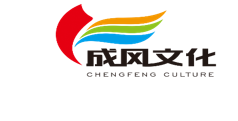 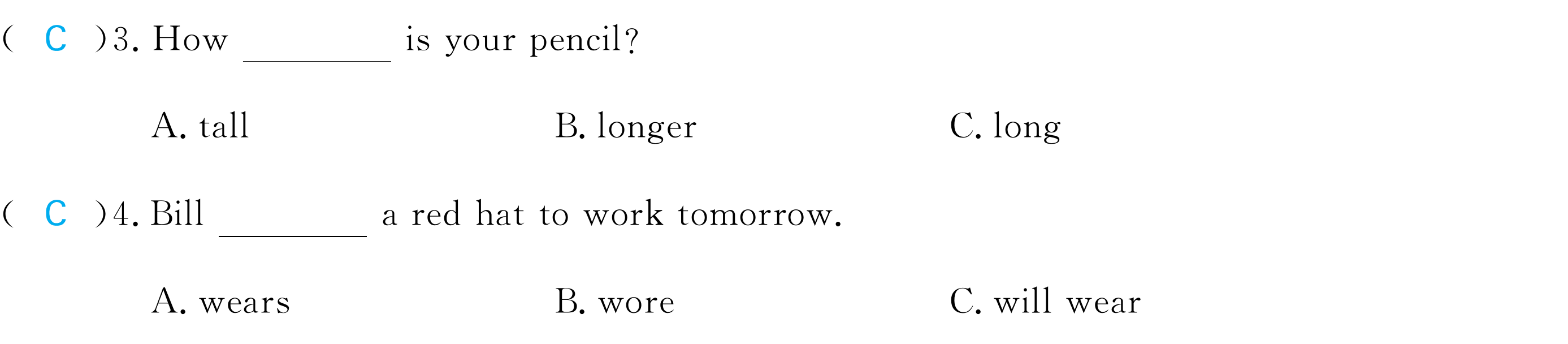 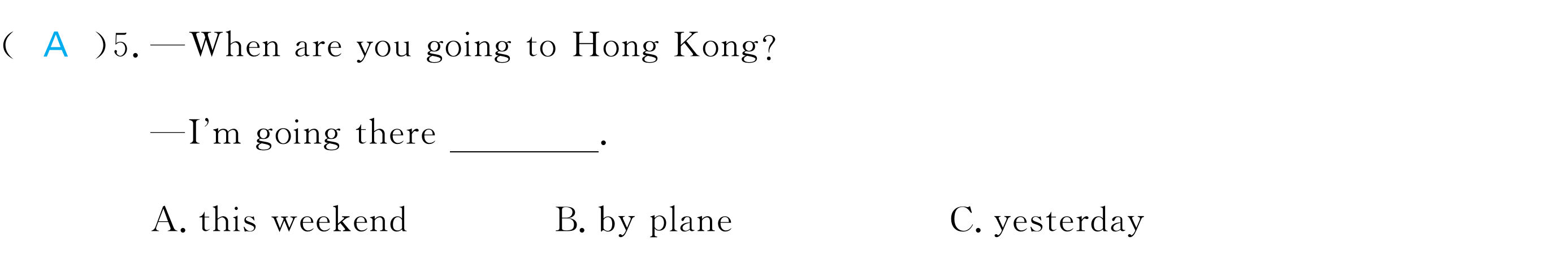 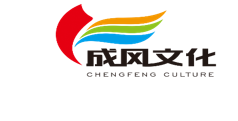 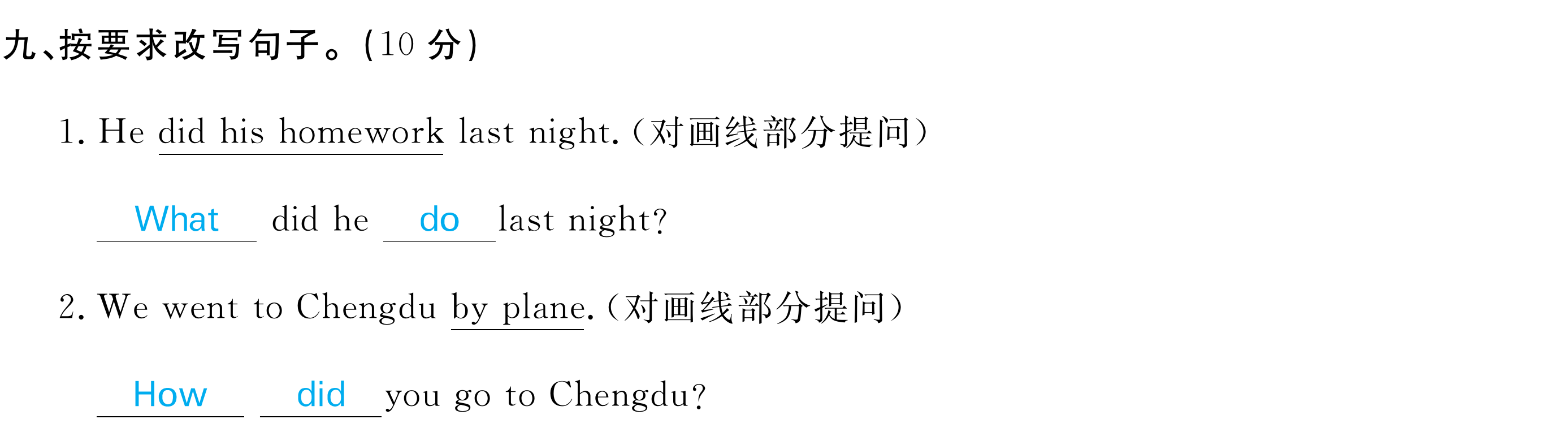 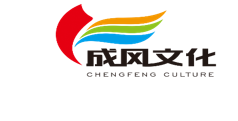 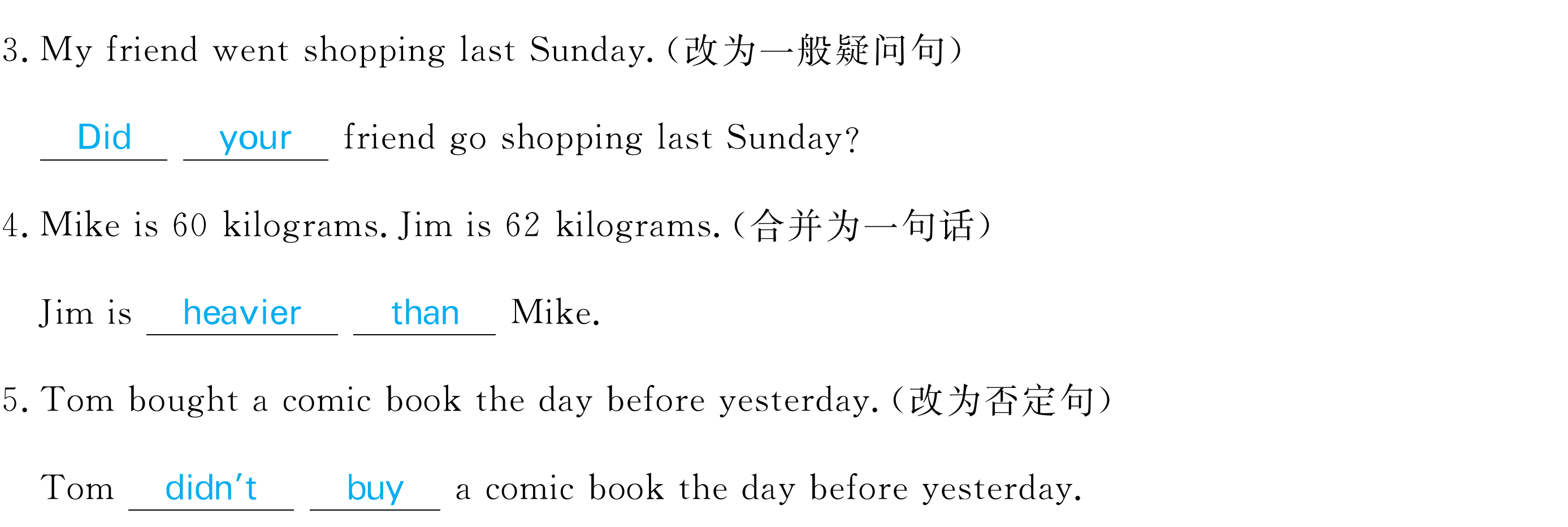 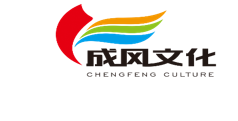 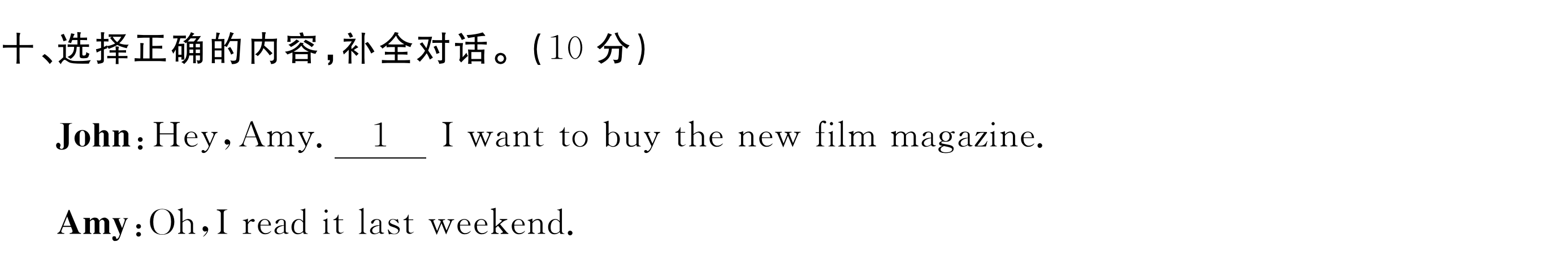 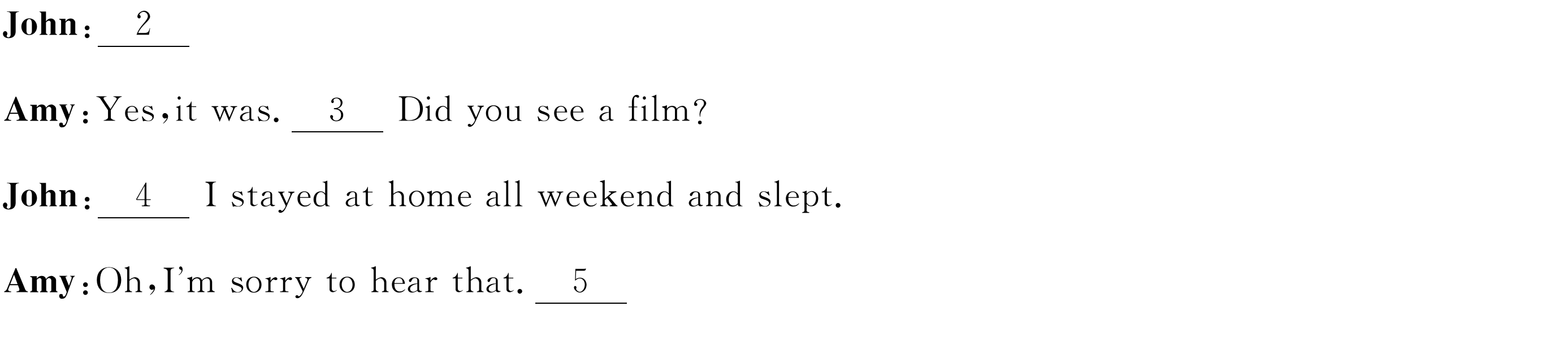 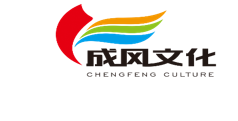 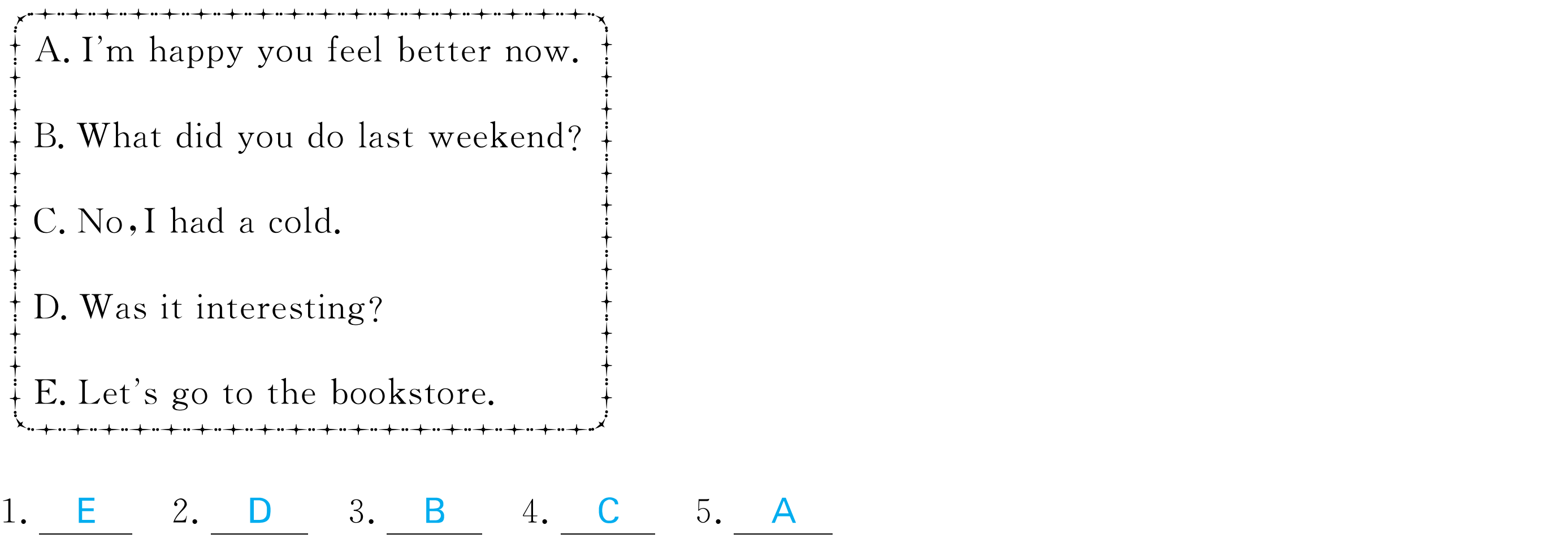 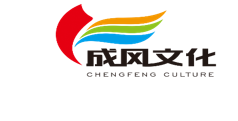 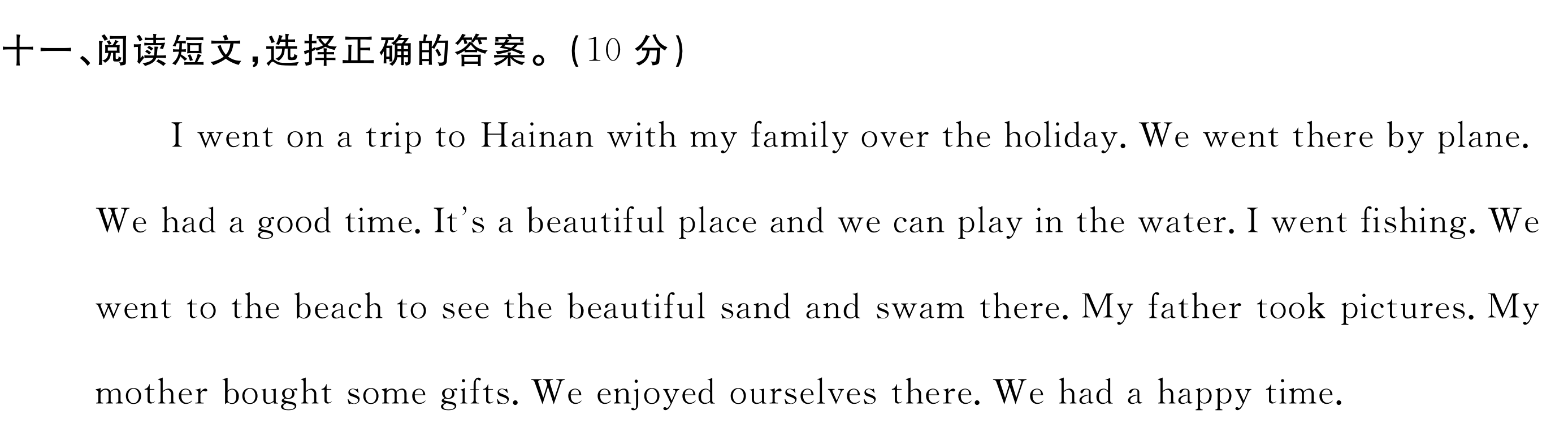 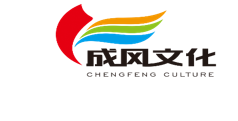 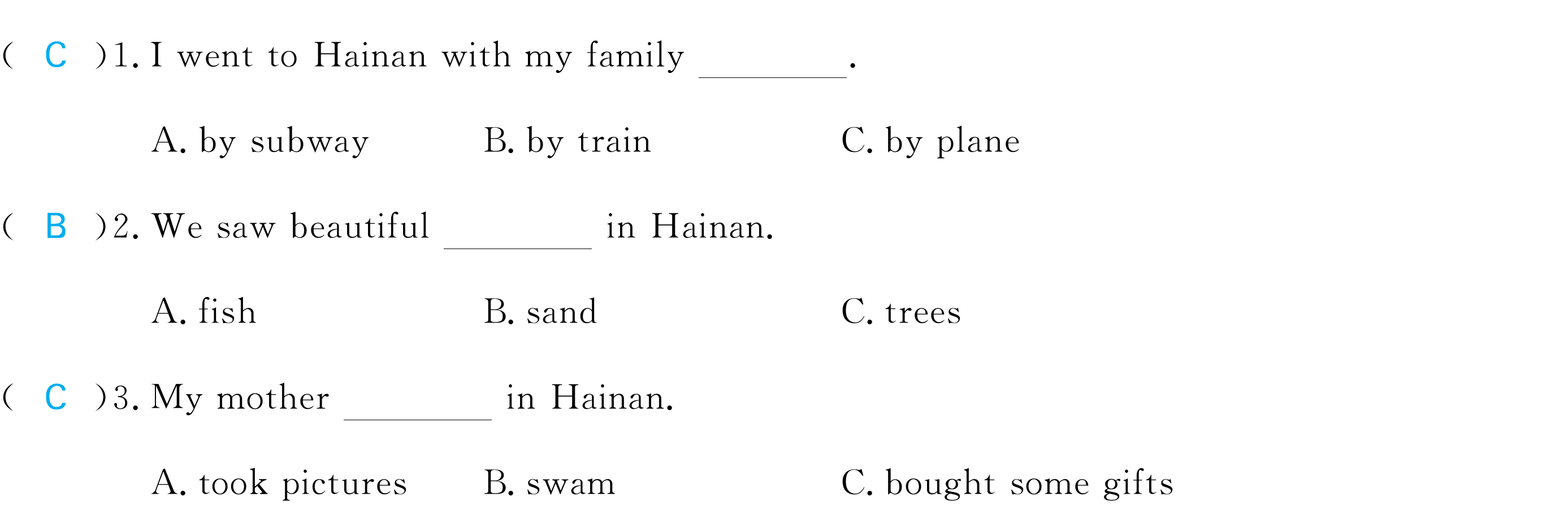 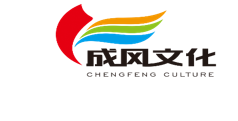 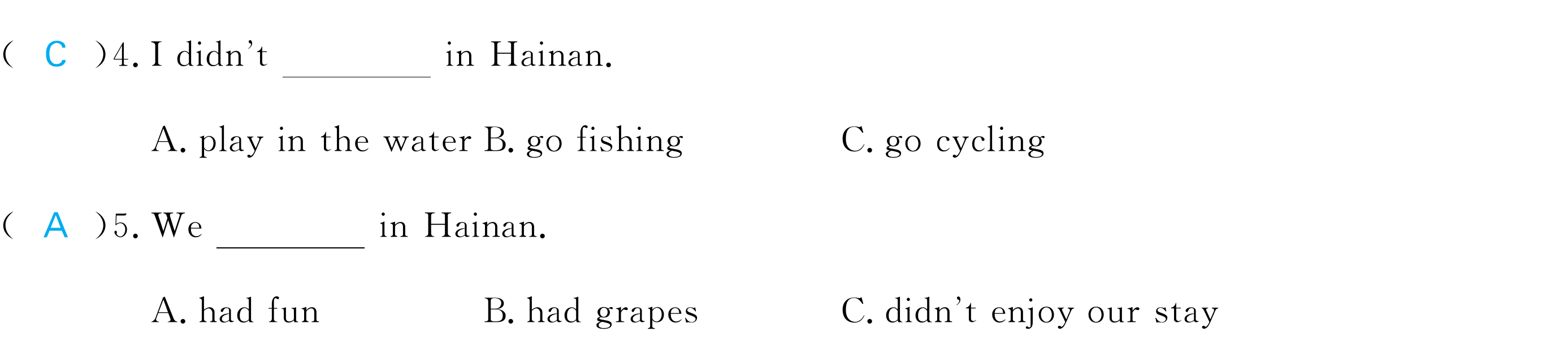 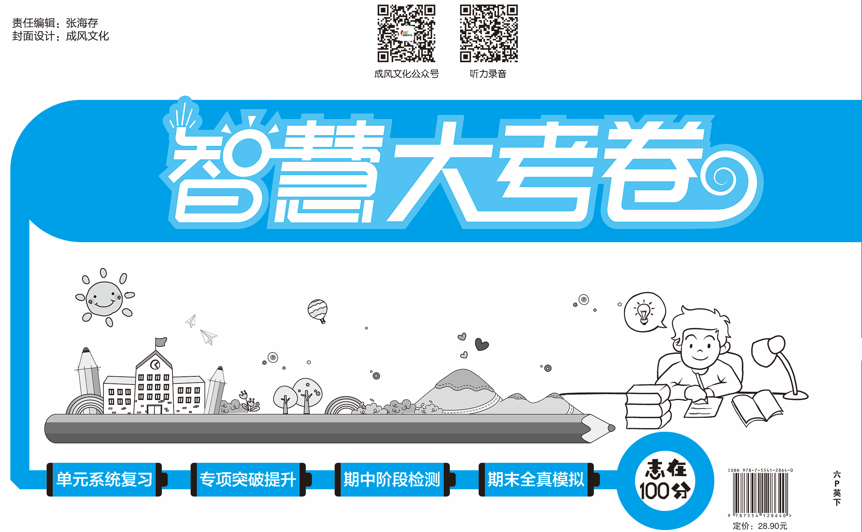